Florida Industrial Security Working Group 
Fall Conference
September 25, 2014
THANK YOU
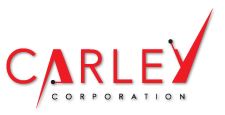 Accomplishments
Sponsored 18 events since 2008
19,190 + hours of training
THANK YOU
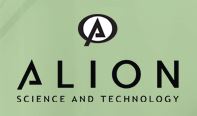 Alion Science and Technology

Craig Technologies 

Personnel Security Management, Inc.

NCMS
 
Summit Technologies, Inc.
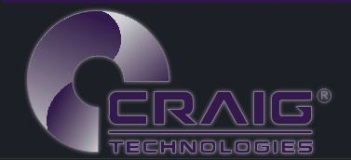 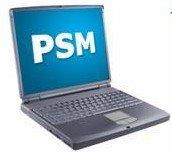 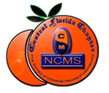 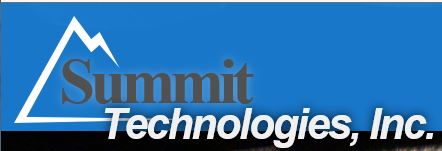 Administrative
NCMS Chapter Chair Dela Williams
Reminders
Request CEU Credits
Stephen.abounader@lmco.com
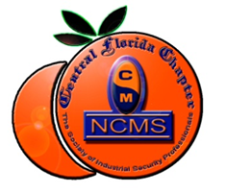 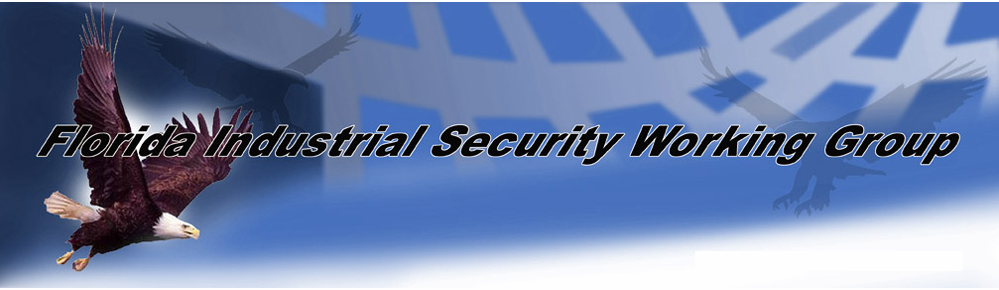 FISWG/NCMS Fall 2014 Training Event Agenda
Thursday, September 25, 2014
(4 CEUs as approved by jim m)